Determinants of health
What keeps population healthy?
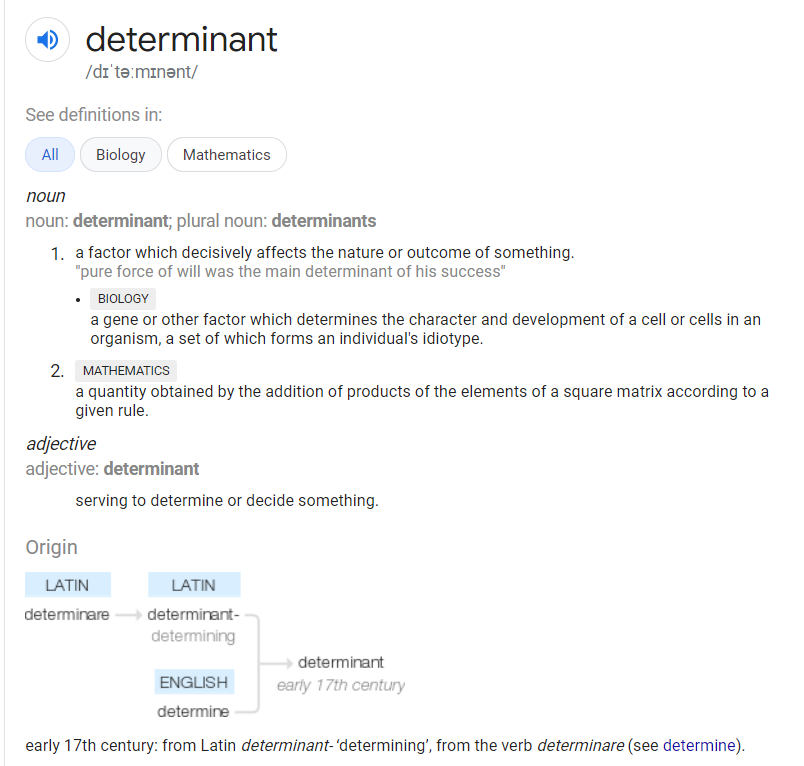 Major groups of health determinants
Biology and genetics
Physical determinants
Social determinants
Health services
Public policies
Individual behaviour
Taxonomy of health determinants
Not universal
Each country/reagion agency has its own terminology
The principle is not contested and questioned
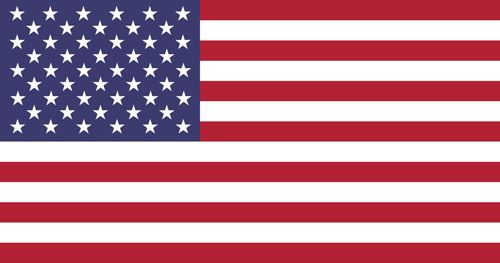 USA (healthypeople.gov)
CANADA (canada.ca/en/public-health)
WHO taxonomy
Social determinants of health in accordance to WHO
Are all health determinants equal?
NO!
http://determinantsofhealth.org
Statistical relevance of determinants:
Ranking
Individual behaviour 38%
Social determinants 23%
Genetics and biology 21%
Medical care 11%
Physical environment 7%
Be careful with generalisation !
Interprets the data of population (North America)
Little relevance to individual cases
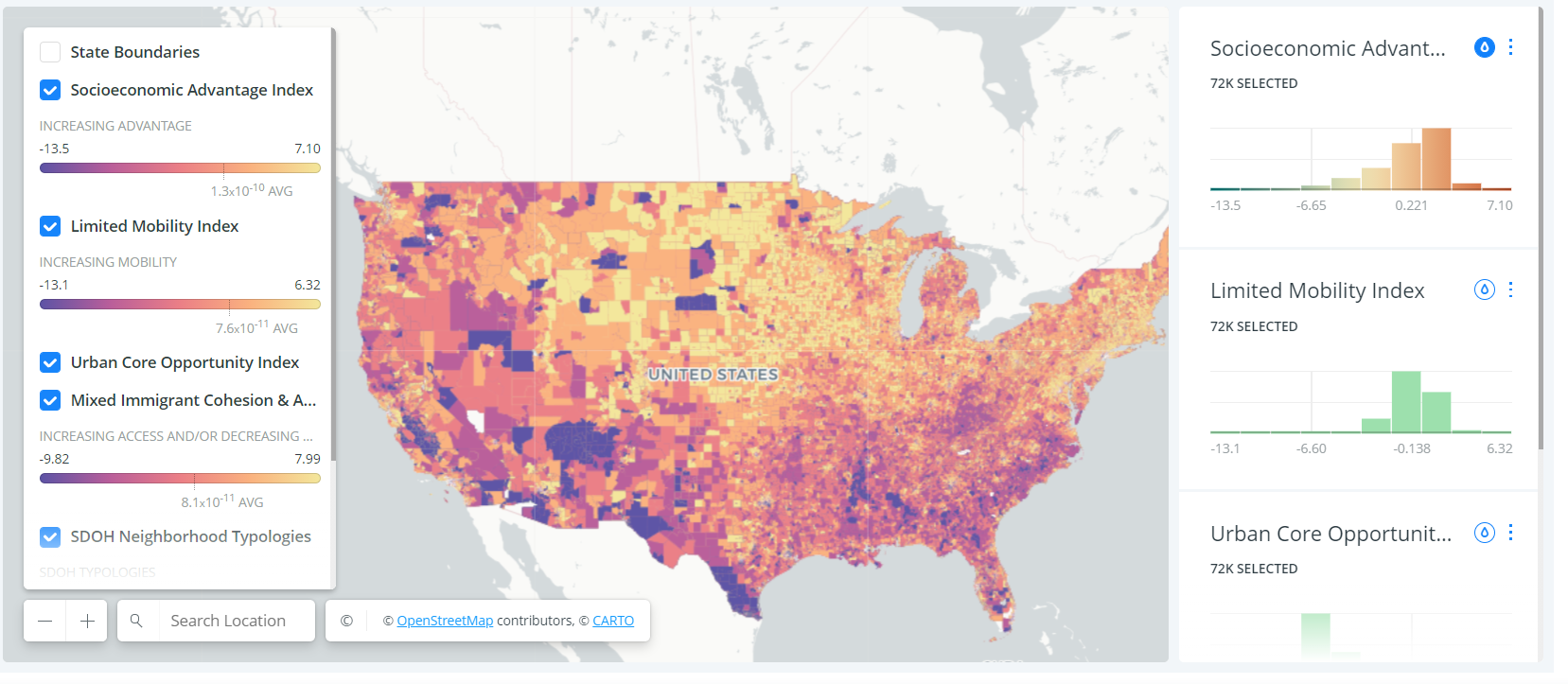 Geographical variabilityQuantification of Neighborhood-Level Social Determinants of Health in the Continental United StatesKolak M, Bhatt J, Park YH, Padrón NA, Molefe A. Quantification of Neighborhood-Level Social Determinants of Health in the Continental United States. JAMA Netw Open. 2020;3(1):e1919928. doi:10.1001/jamanetworkopen.2019.19928
OECD Data
Conclusions …
What can we do to change health determinants?
… we have to change society …..
Health in all policies
The developed countries go beyond physical infrastructure
Social programs
Cash transfers
Reduction of poverty
Educational programs
Improving social status of individuals
Promoting healthy lifestyle
Behavioural incentives
Tobacco, Alcohol regulations
Rio Political Declaration on Social Determinants of Health
Balancing public health objectives against other societal/cultural values
European perspective
European union perspective
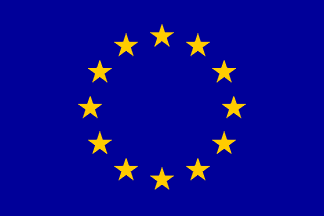 European union
What can EU do about it (and what should be left for national sates).
1. Health in all policies
Since health is determined to a large extent by factors outside the health area, an effective health policy must involve all relevant policy areas, in particular:
social and regional policy
taxation
environment
education
research.
All EU policies are required by the EU treaty to follow this "Health in all Policies" (HIAP) approach. But to be fully effective, this approach needs to be extended to national, regional and local policies.
Agencies on EU level
Third EU Health Programme 2014-2020
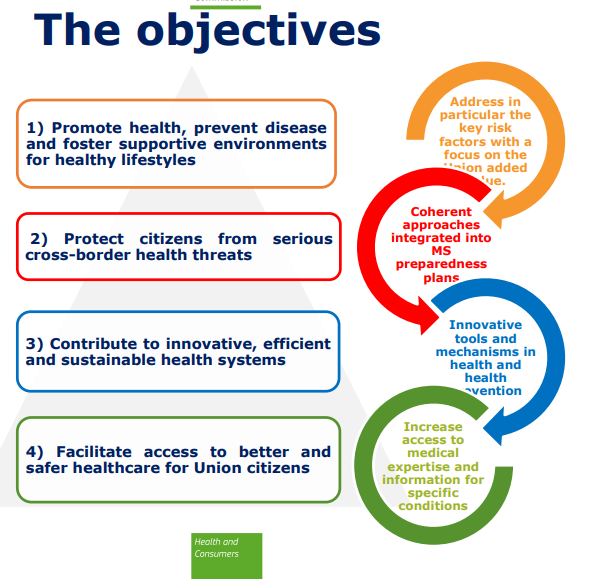 Where is EU taking action (?)
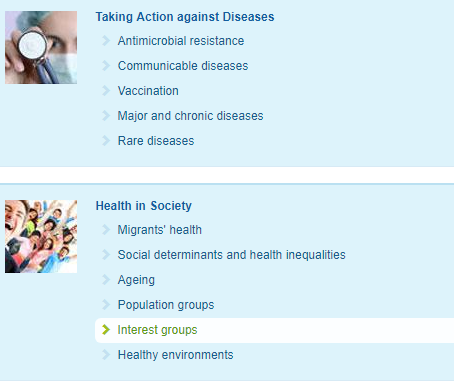 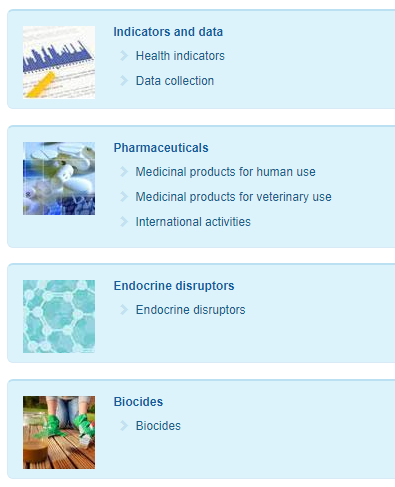 Further actions
Thank you for your attention